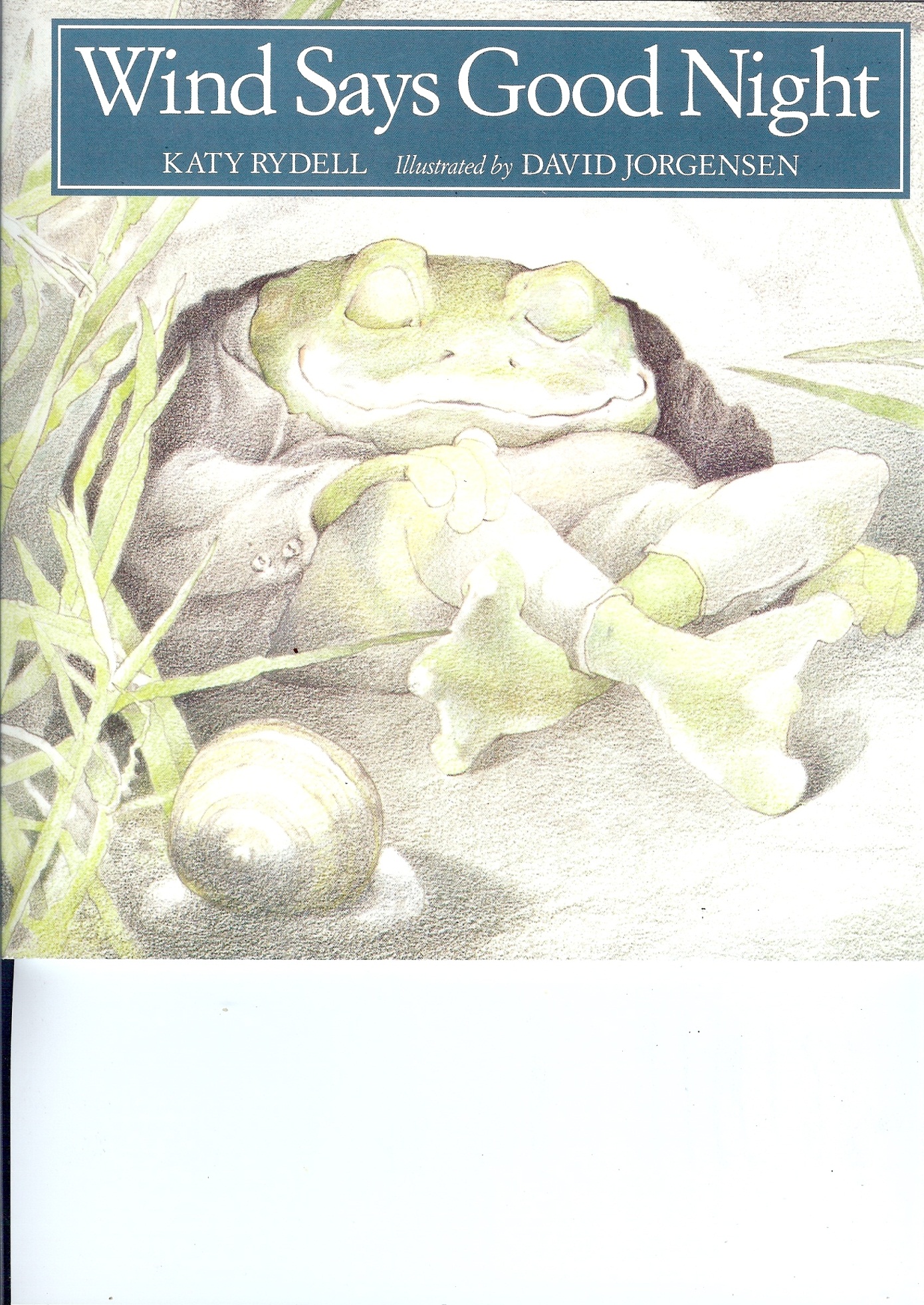 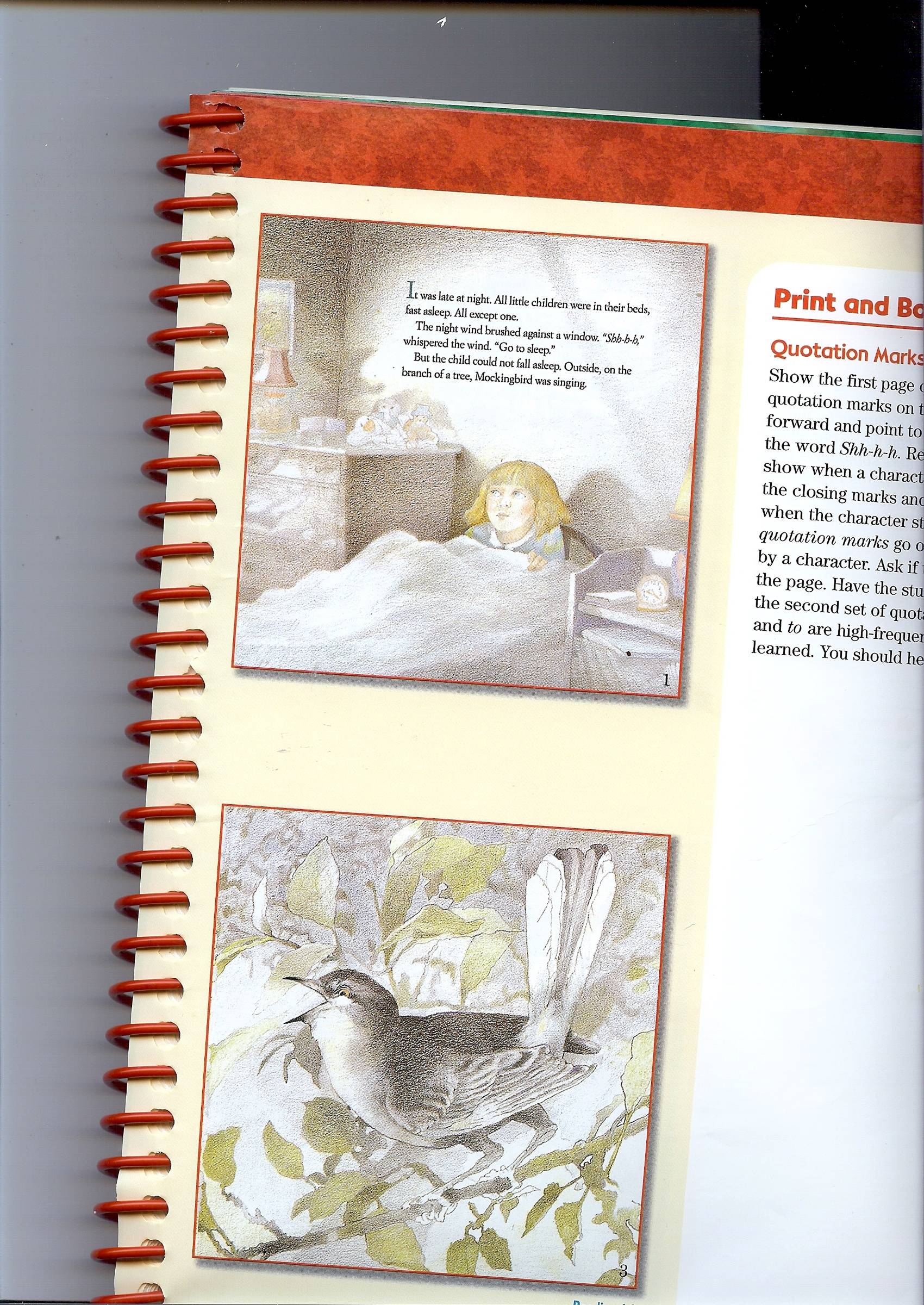 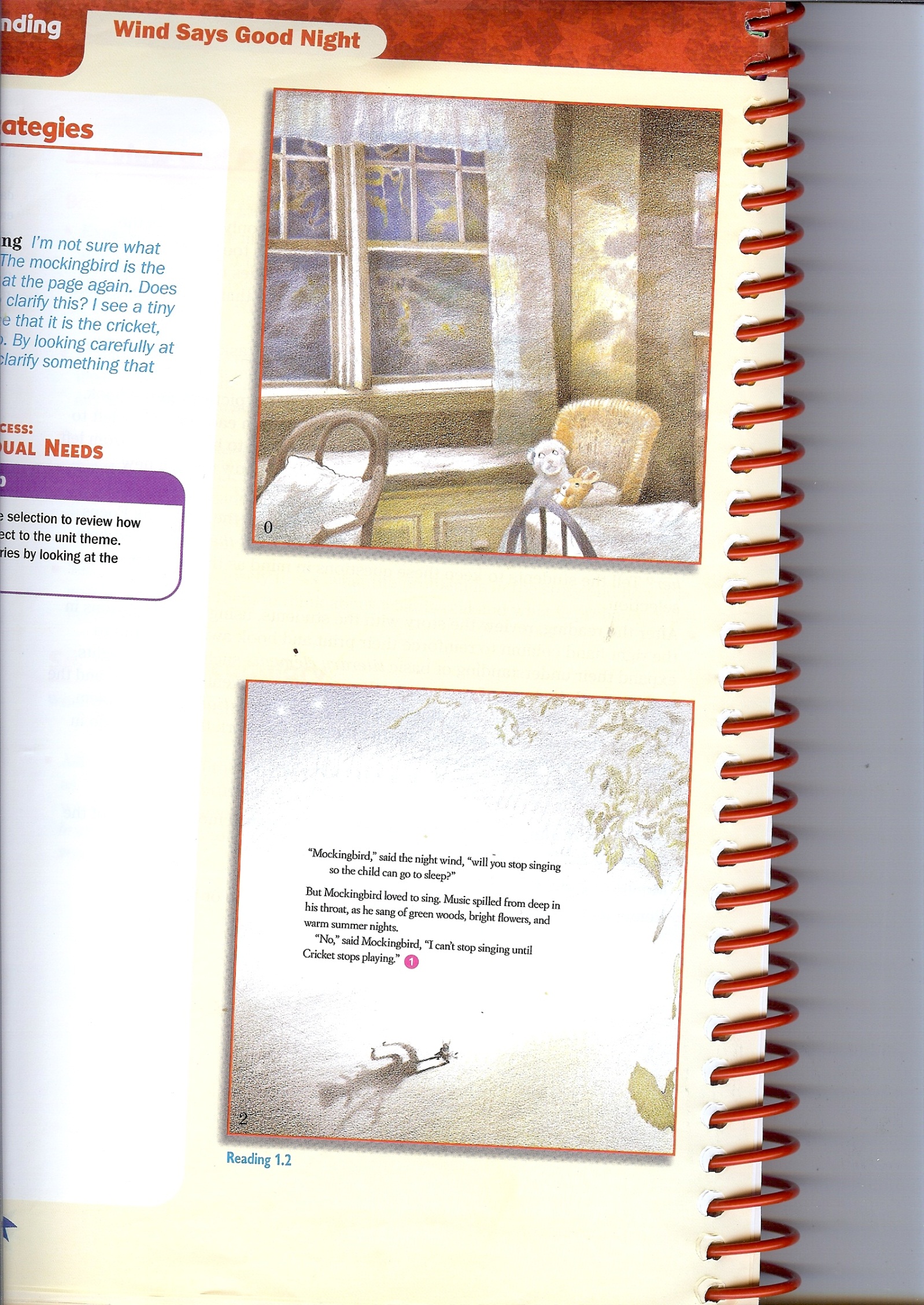 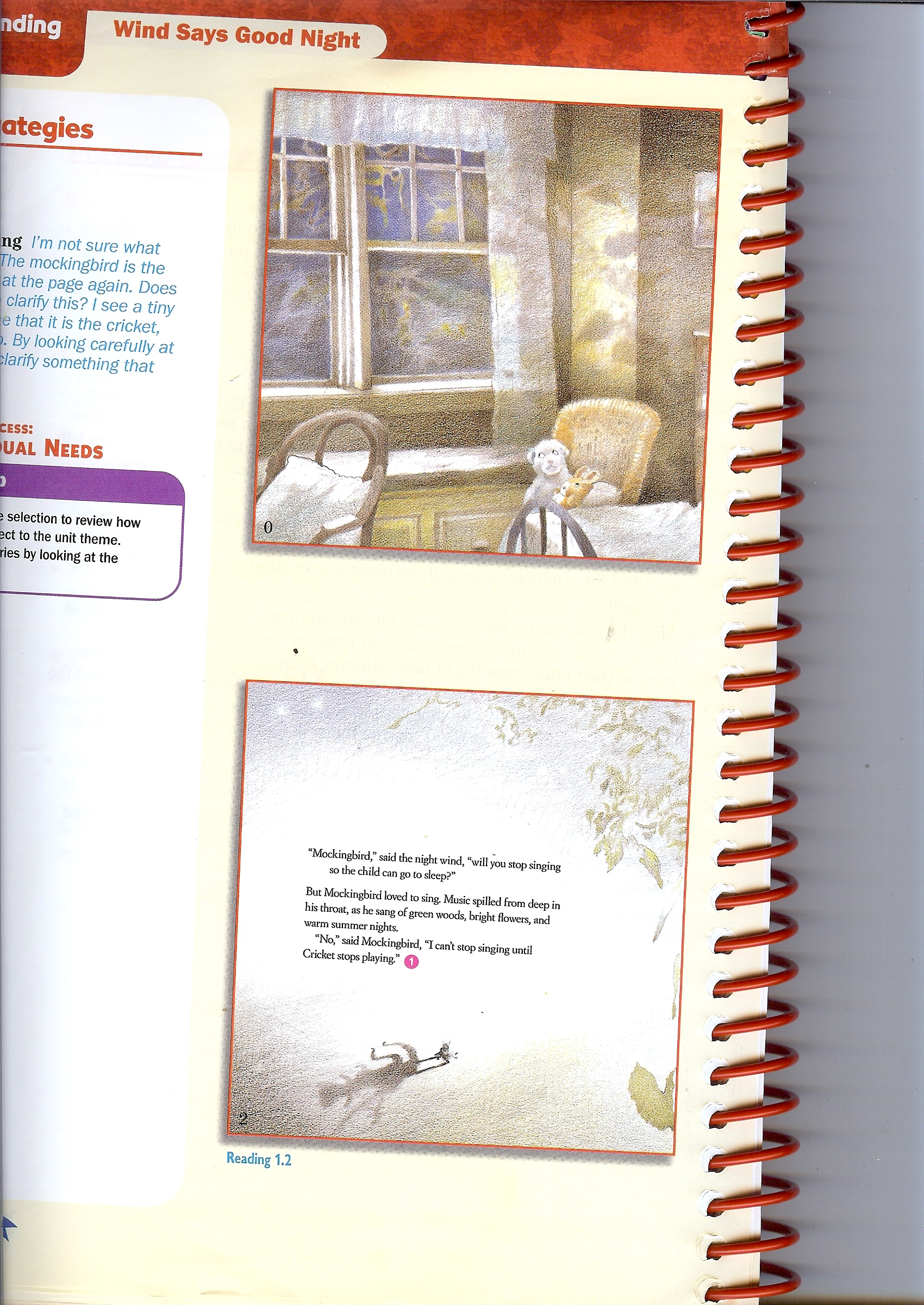 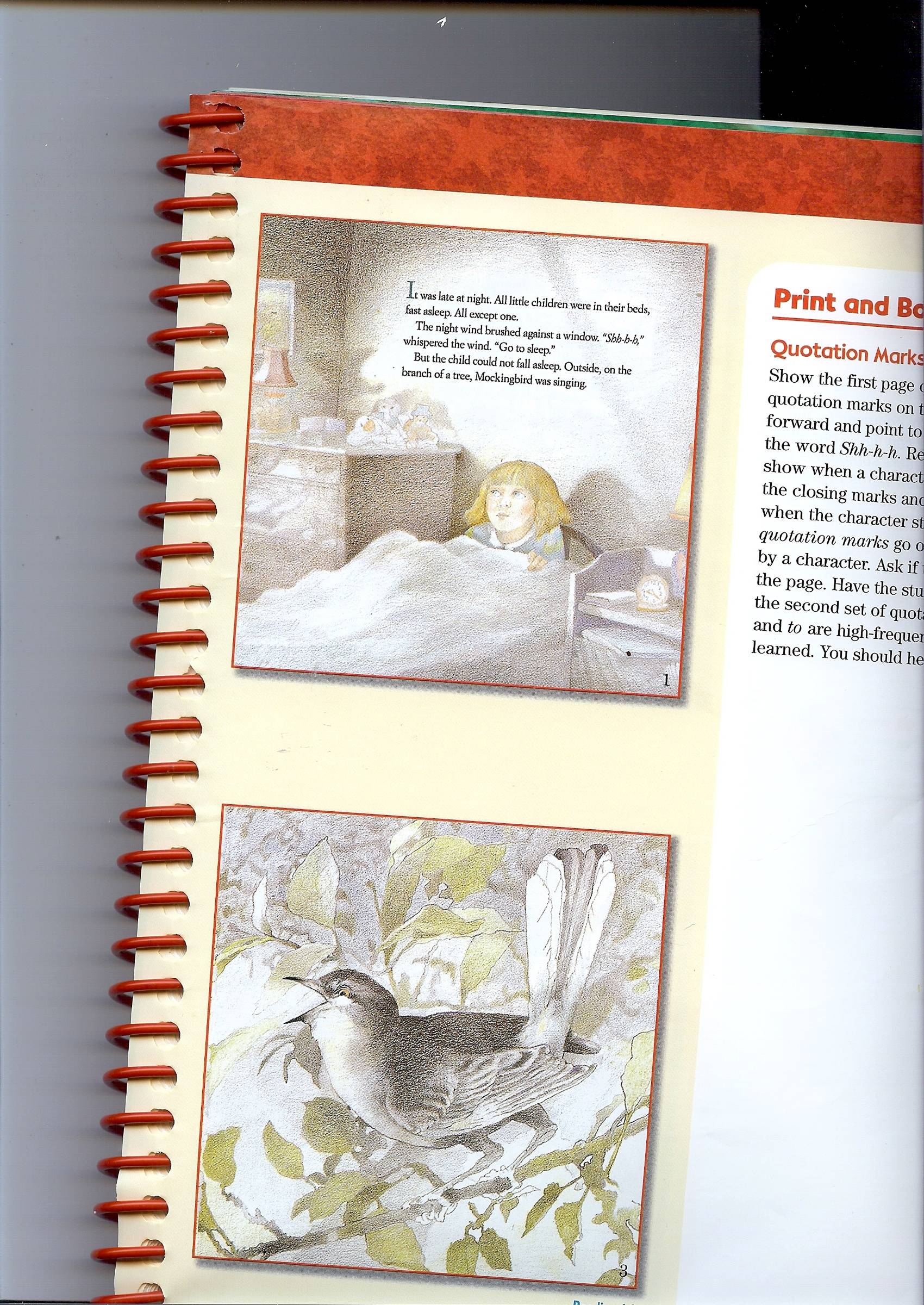 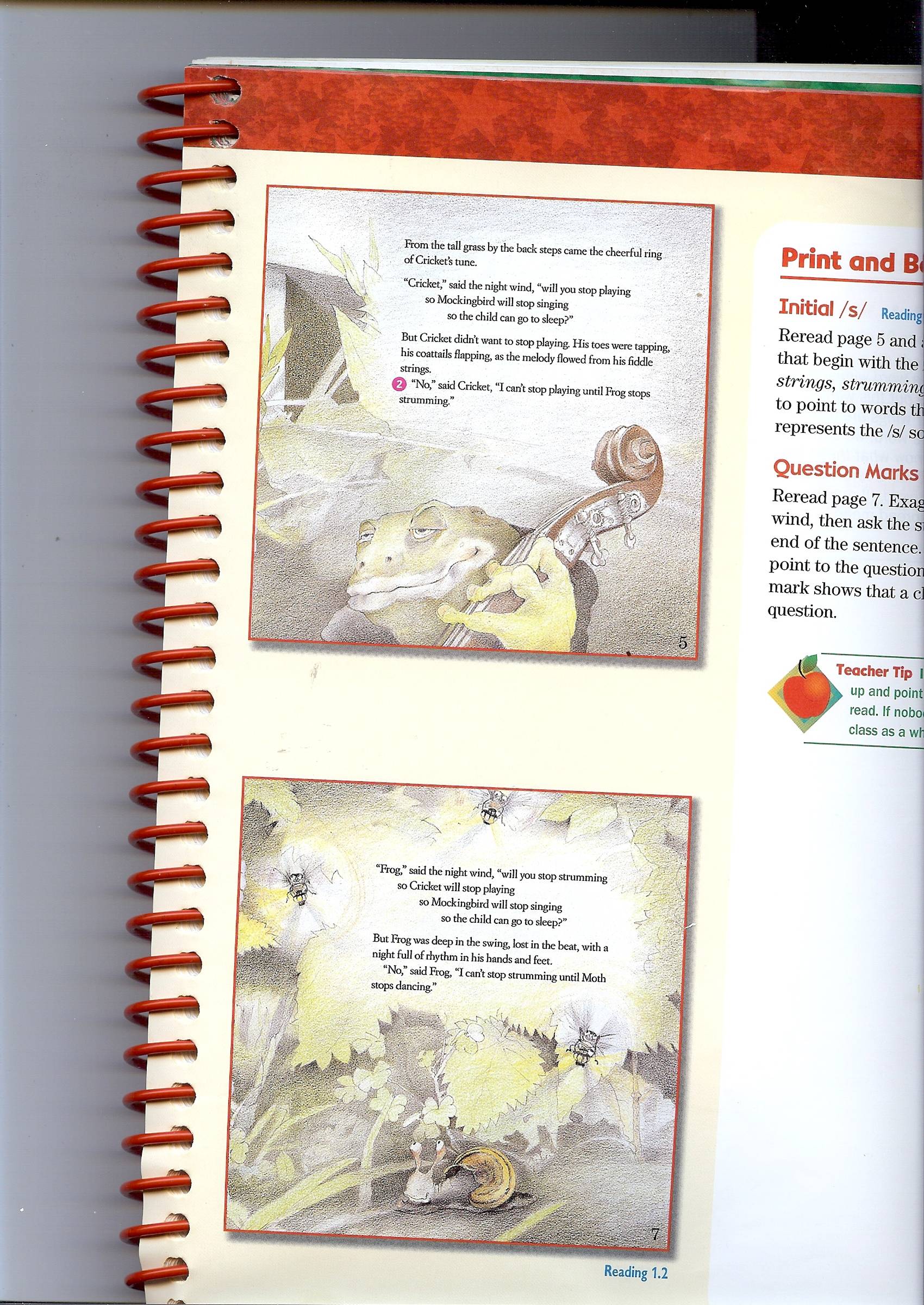 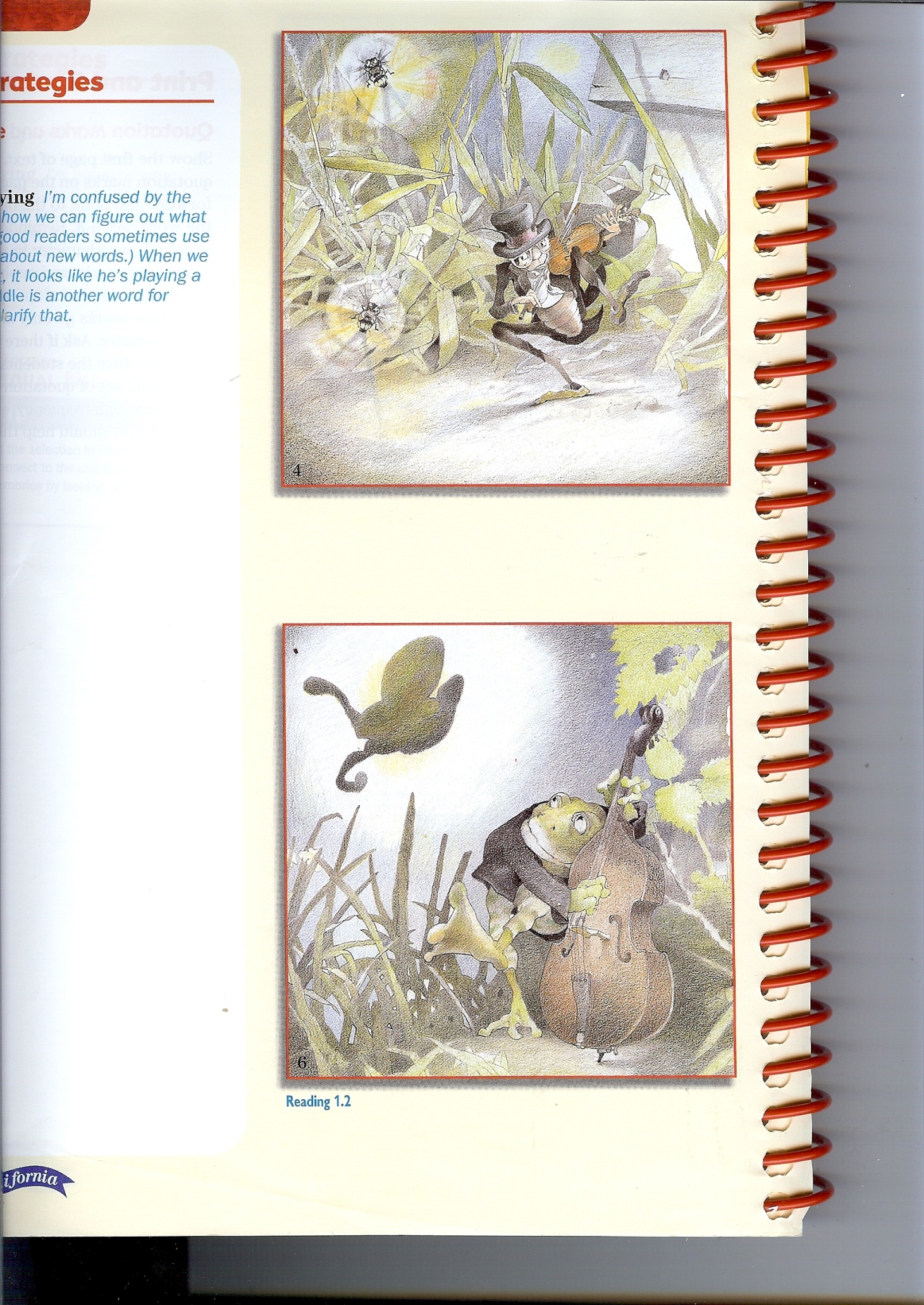 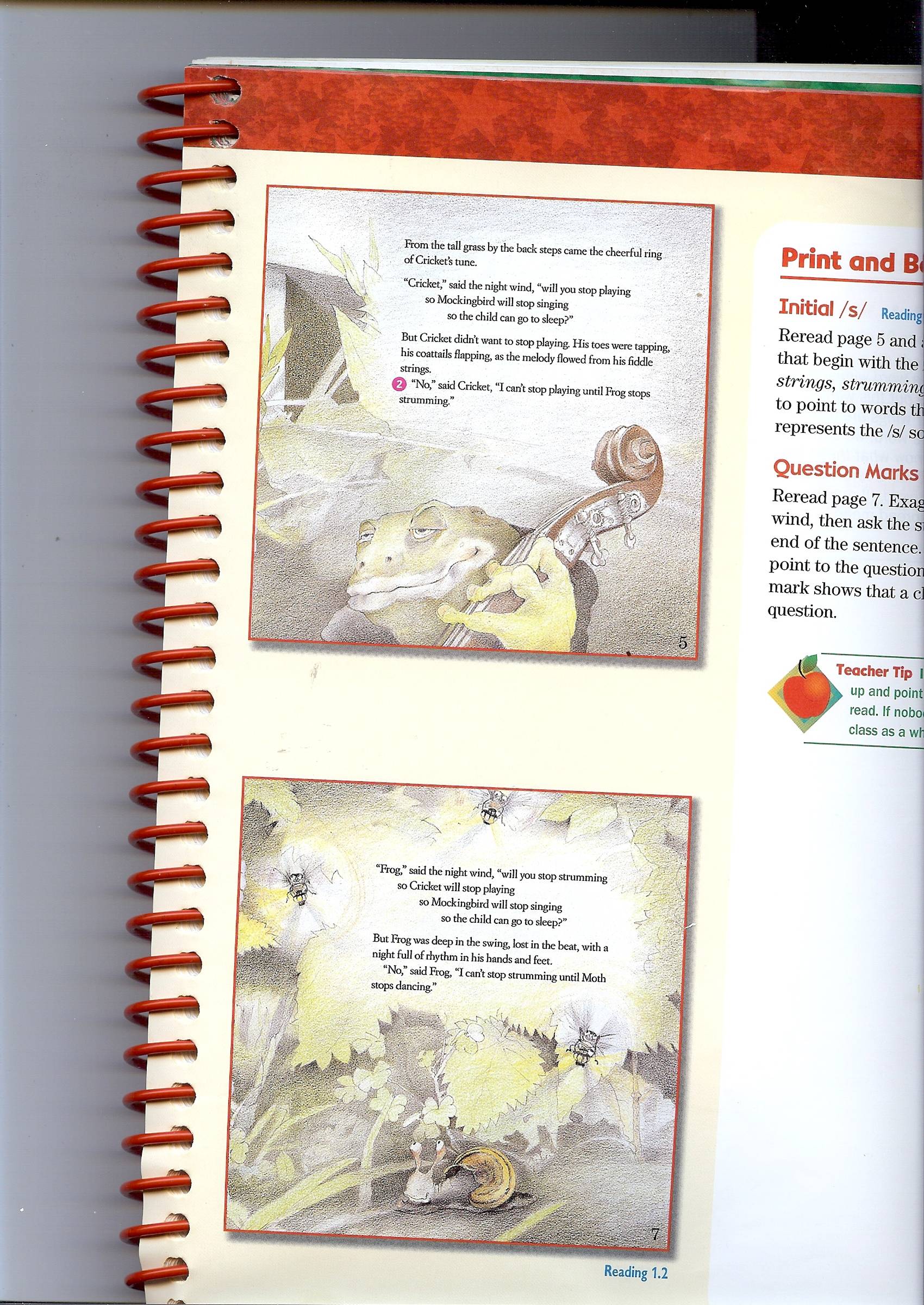 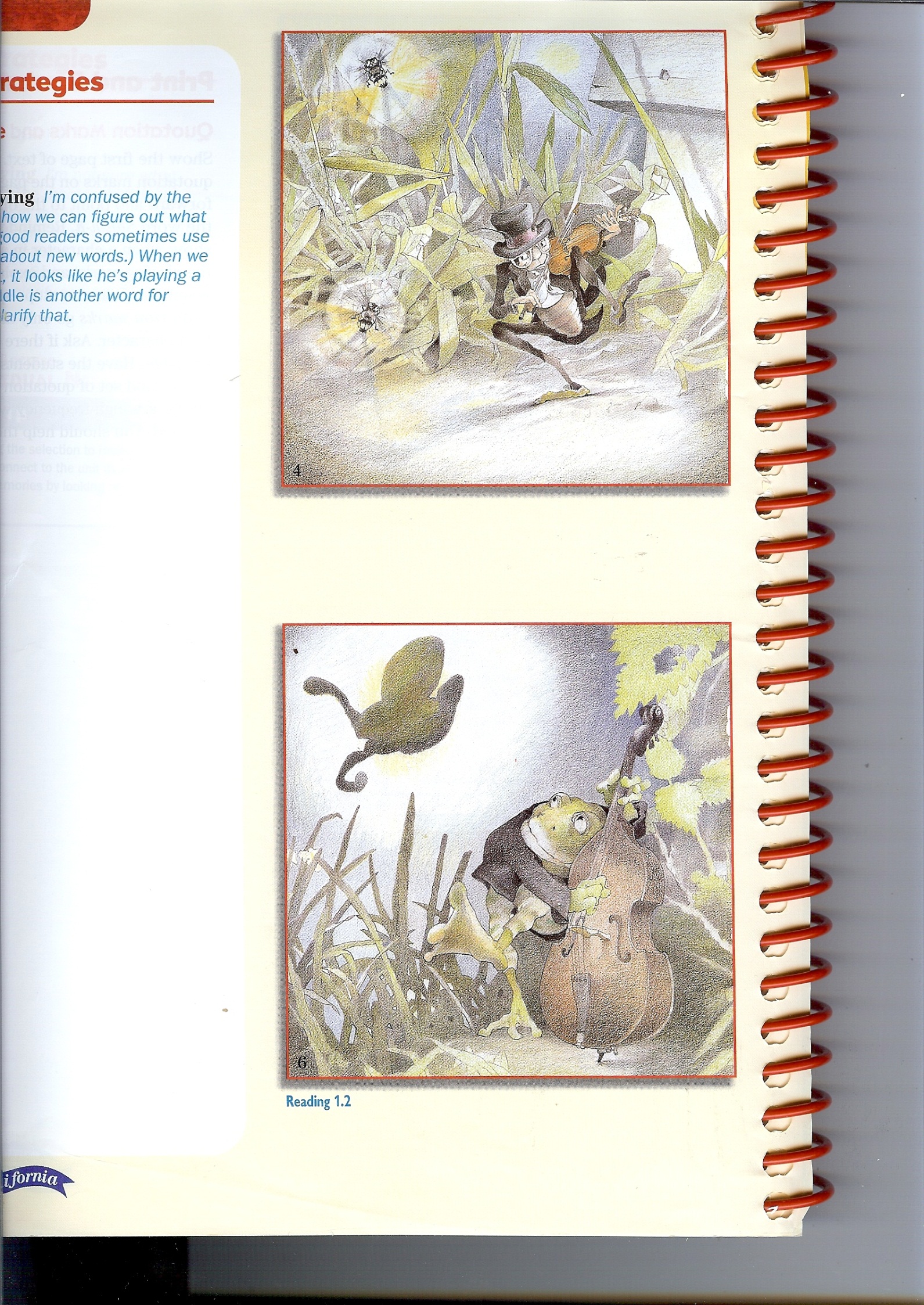 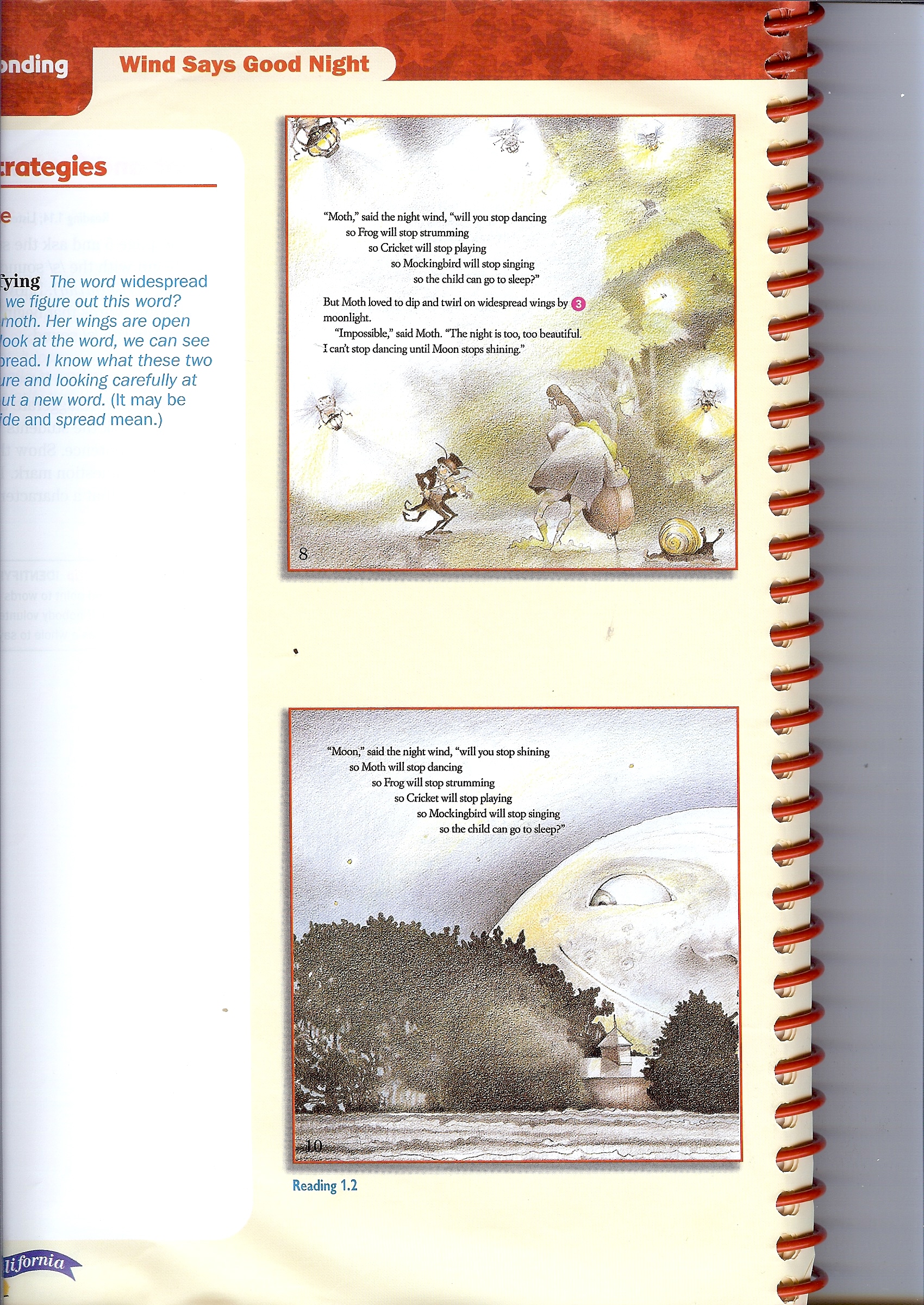 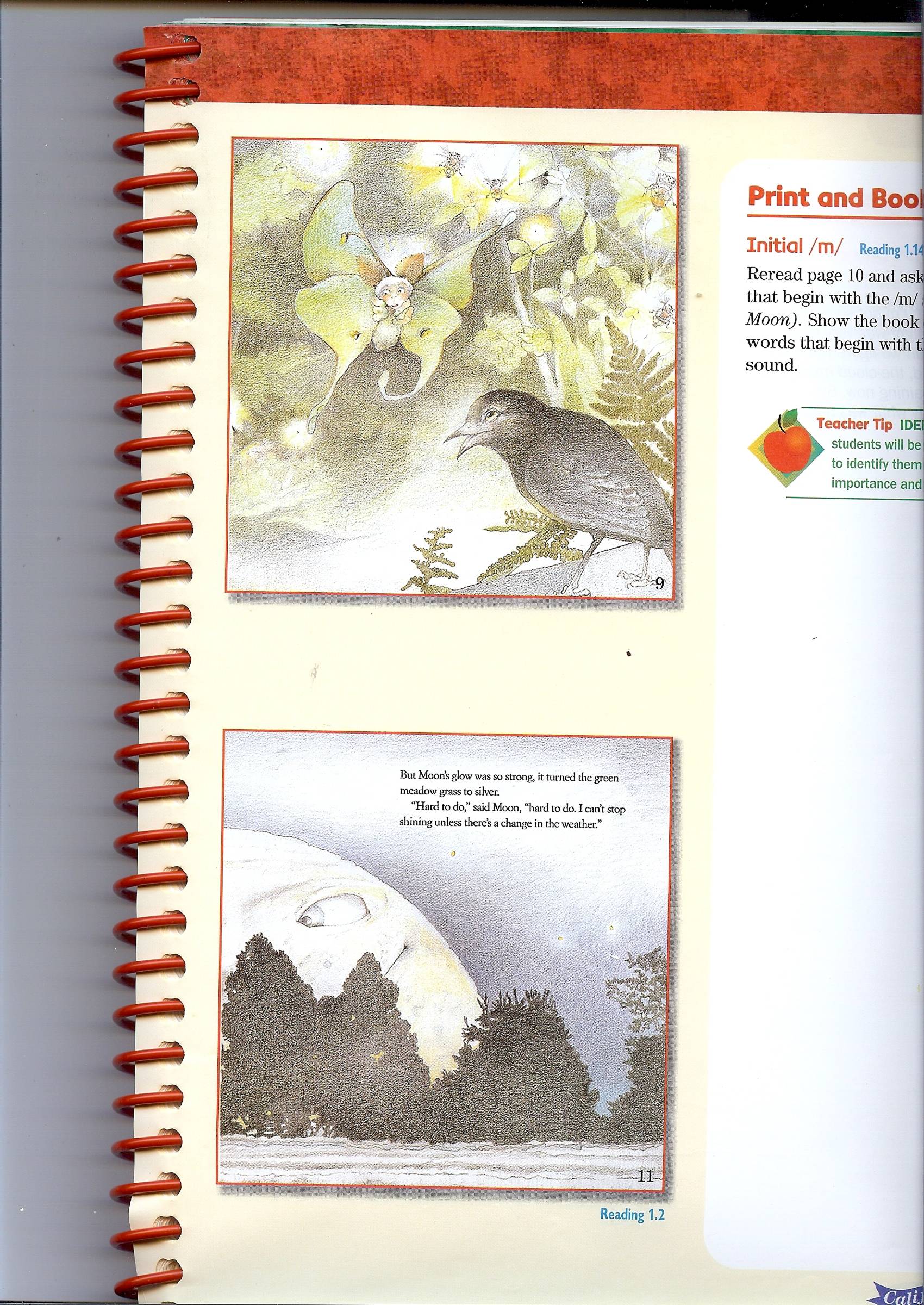 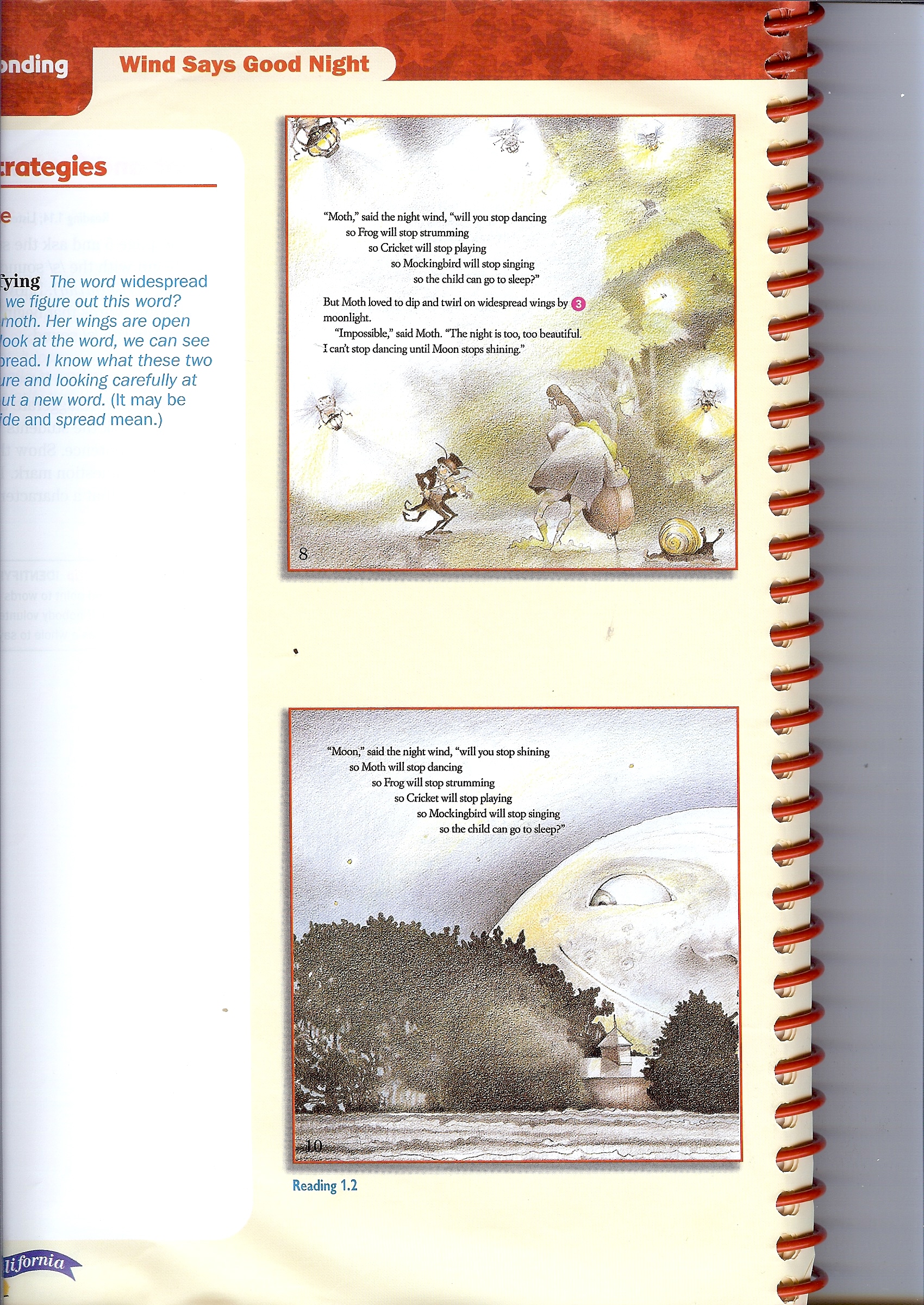 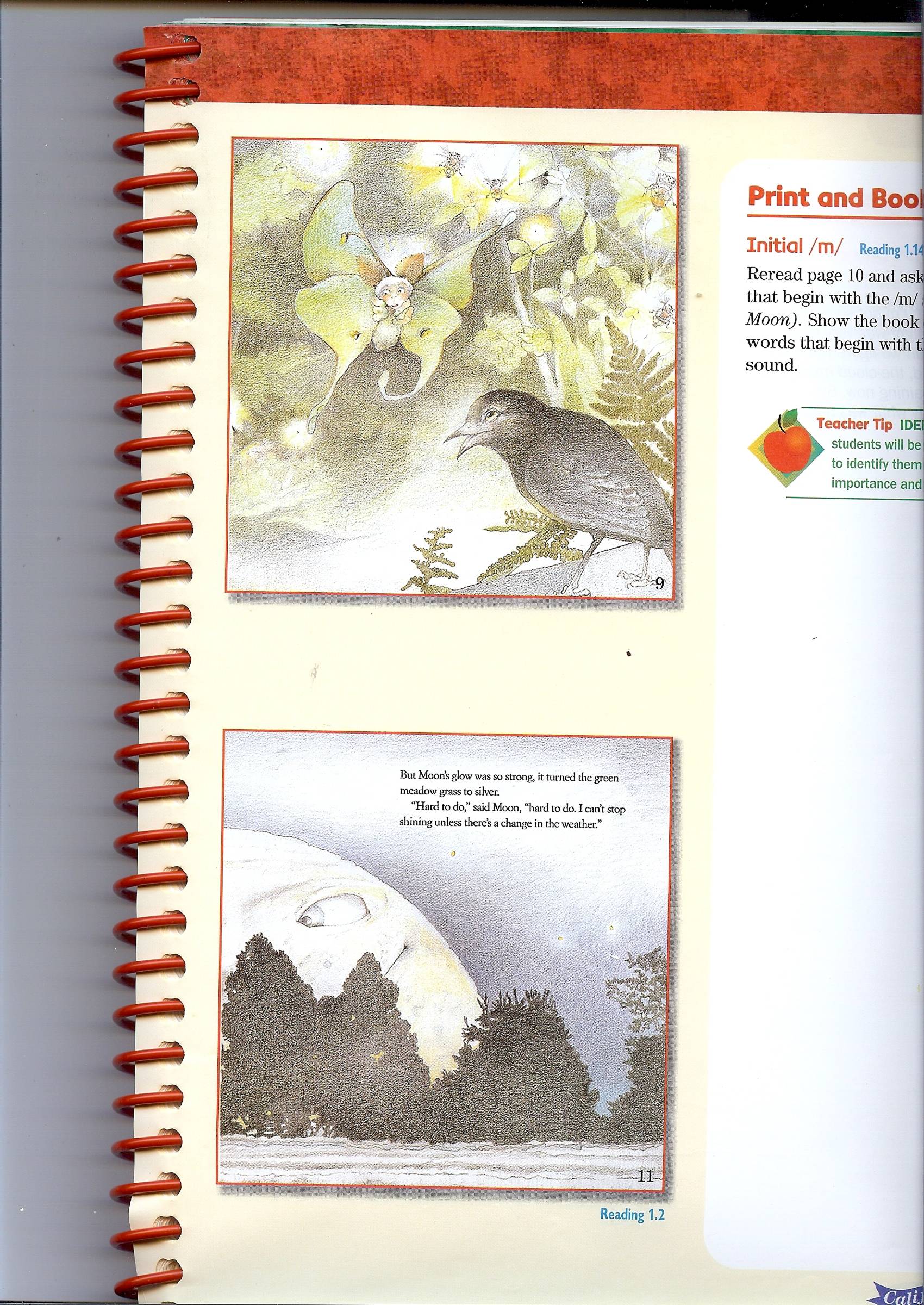 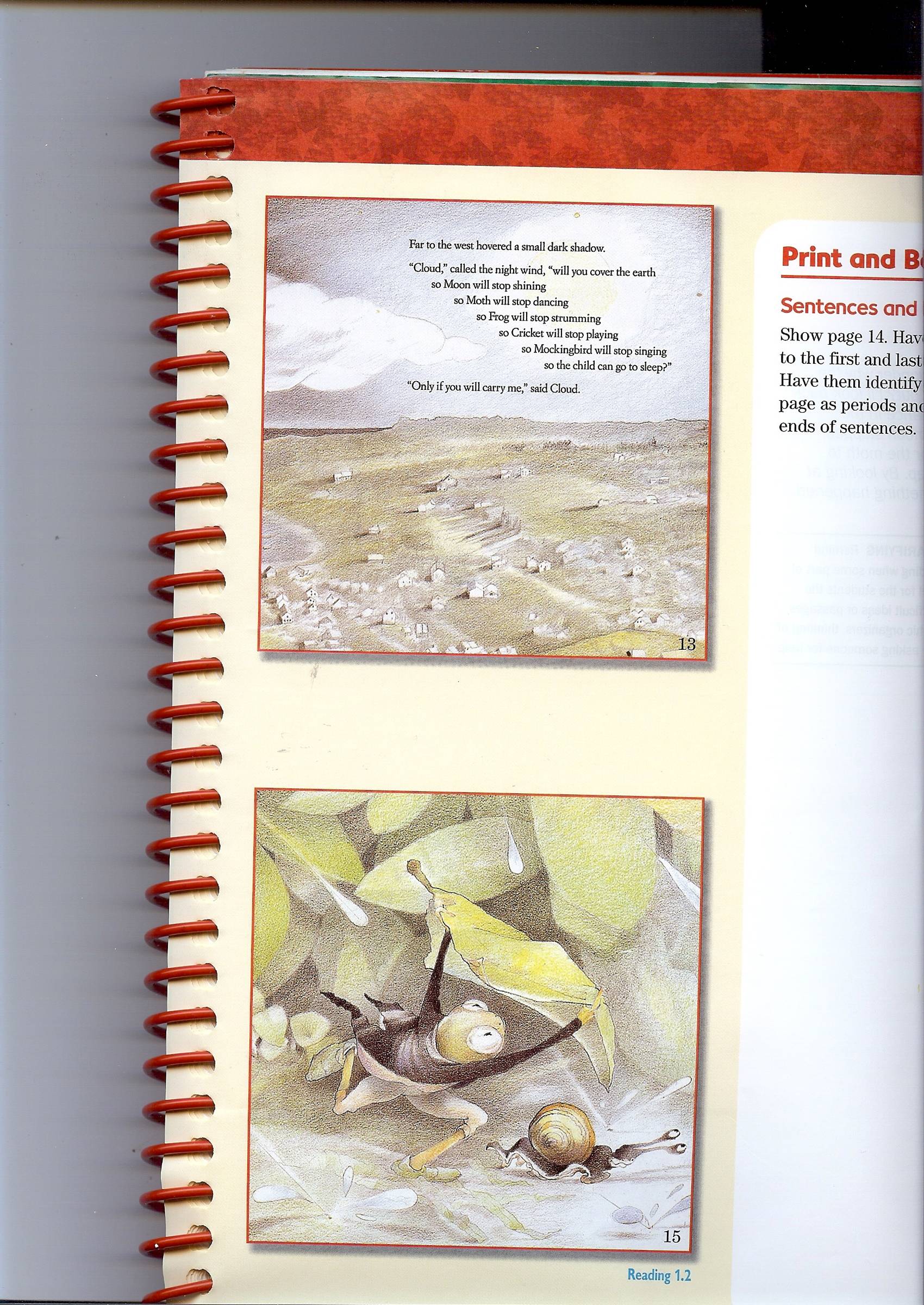 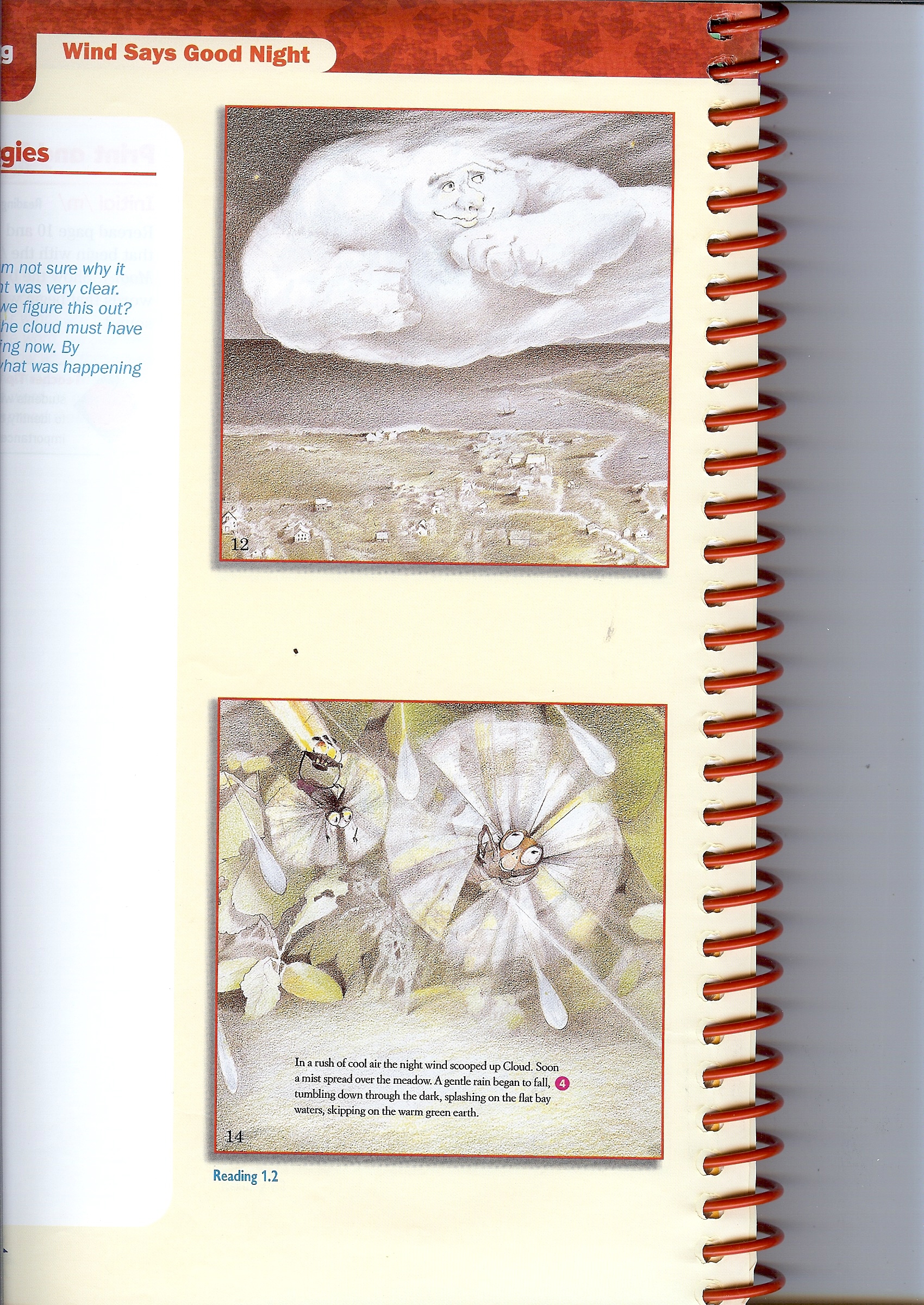 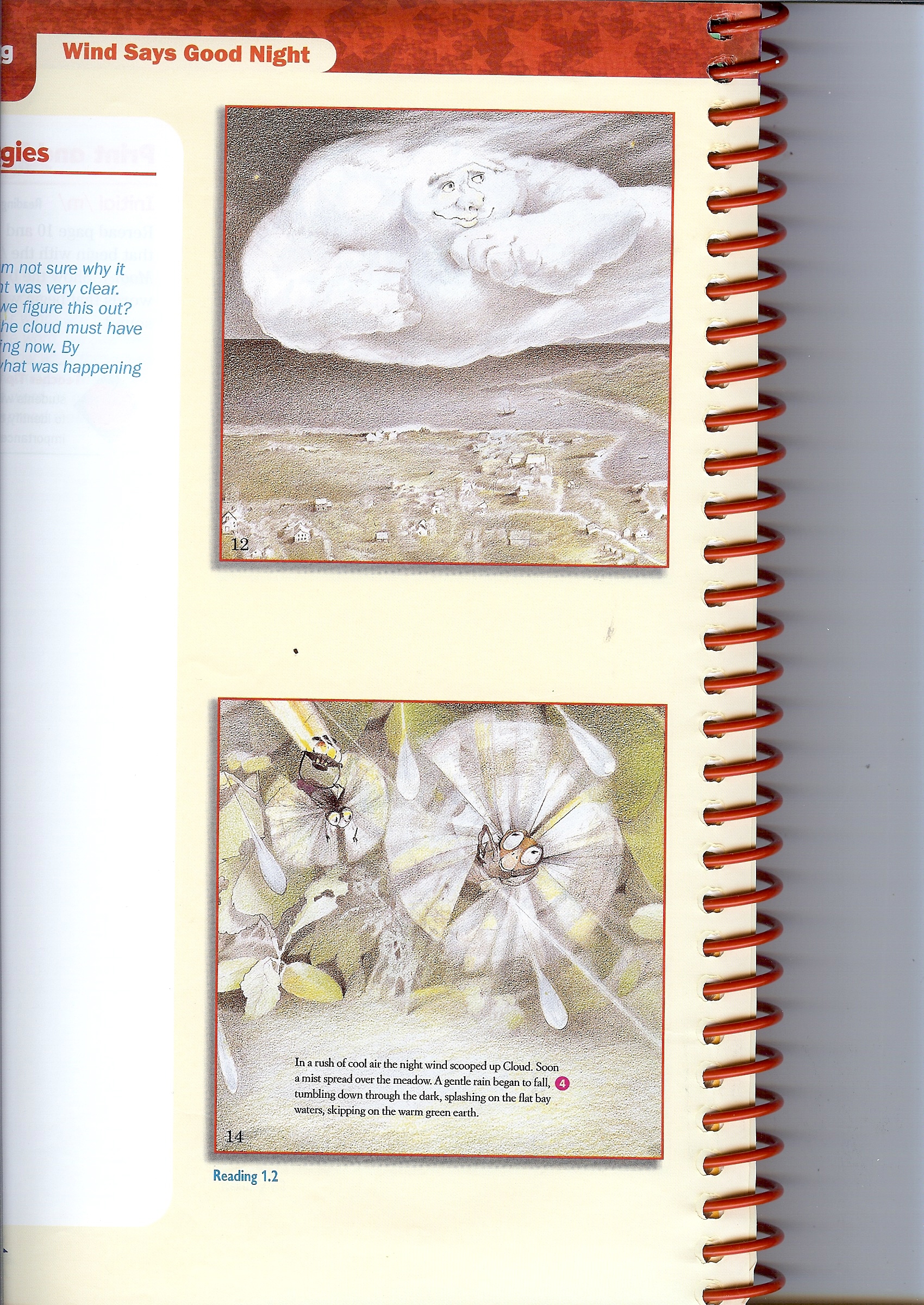 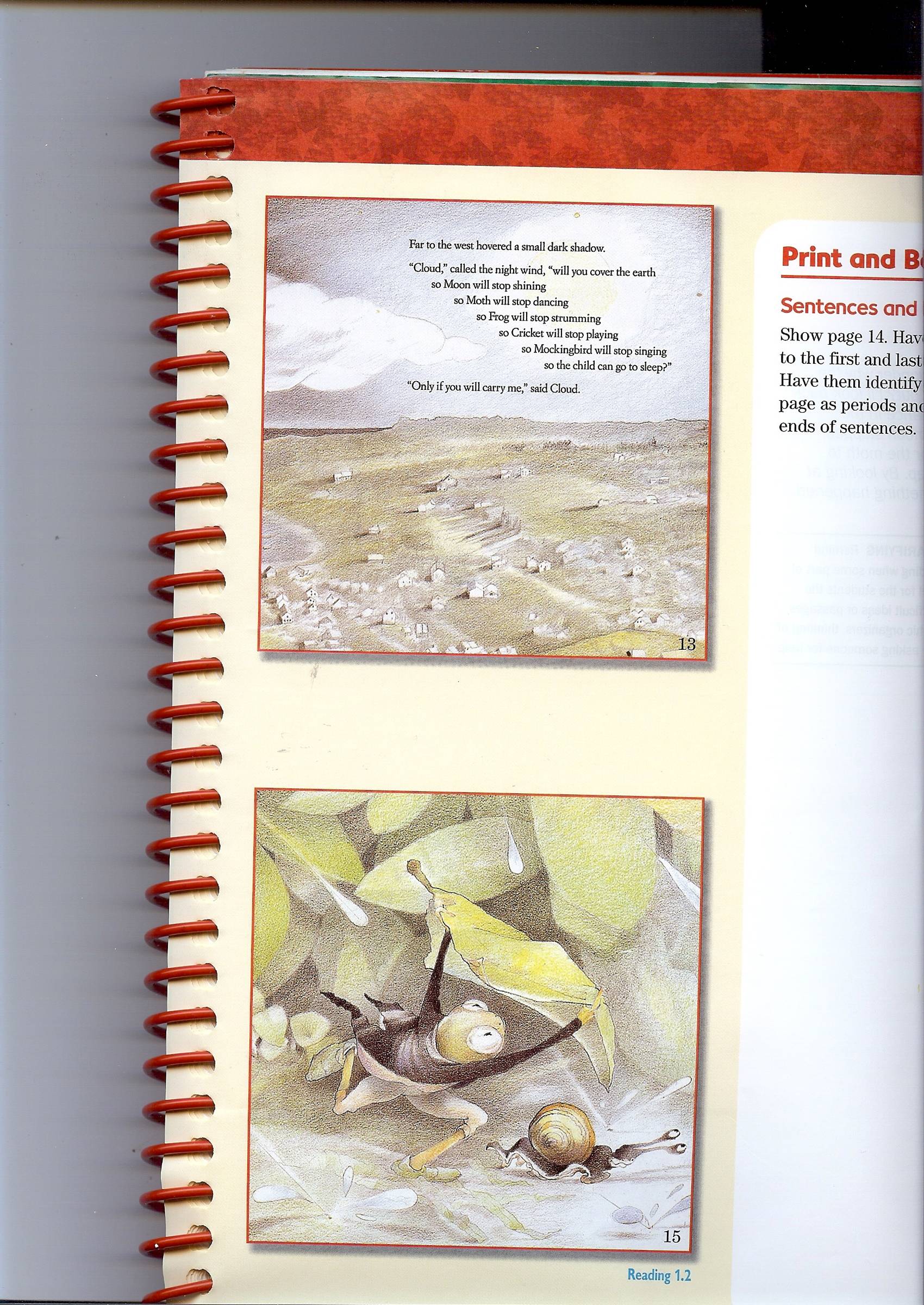 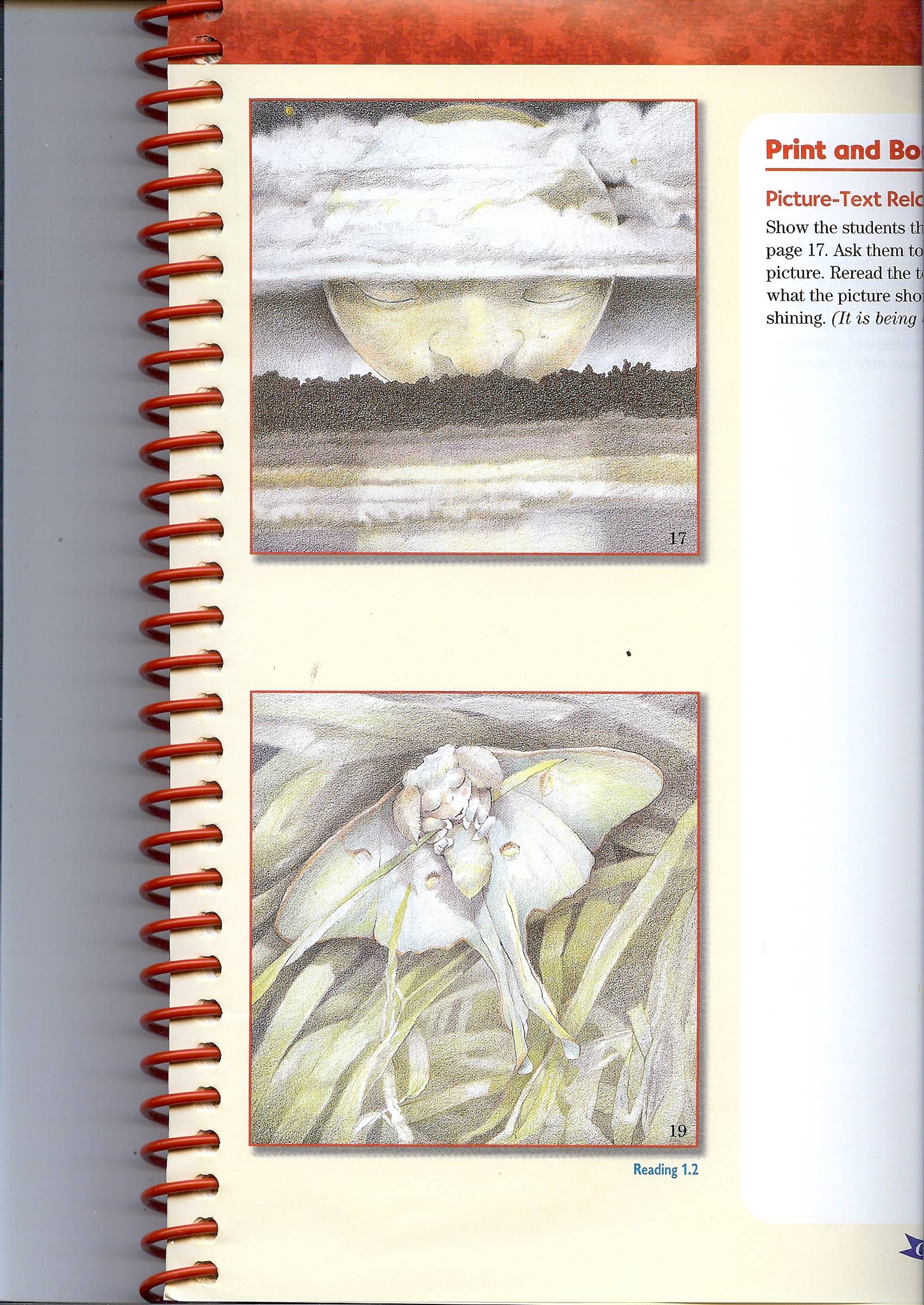 Moon stopped shining.
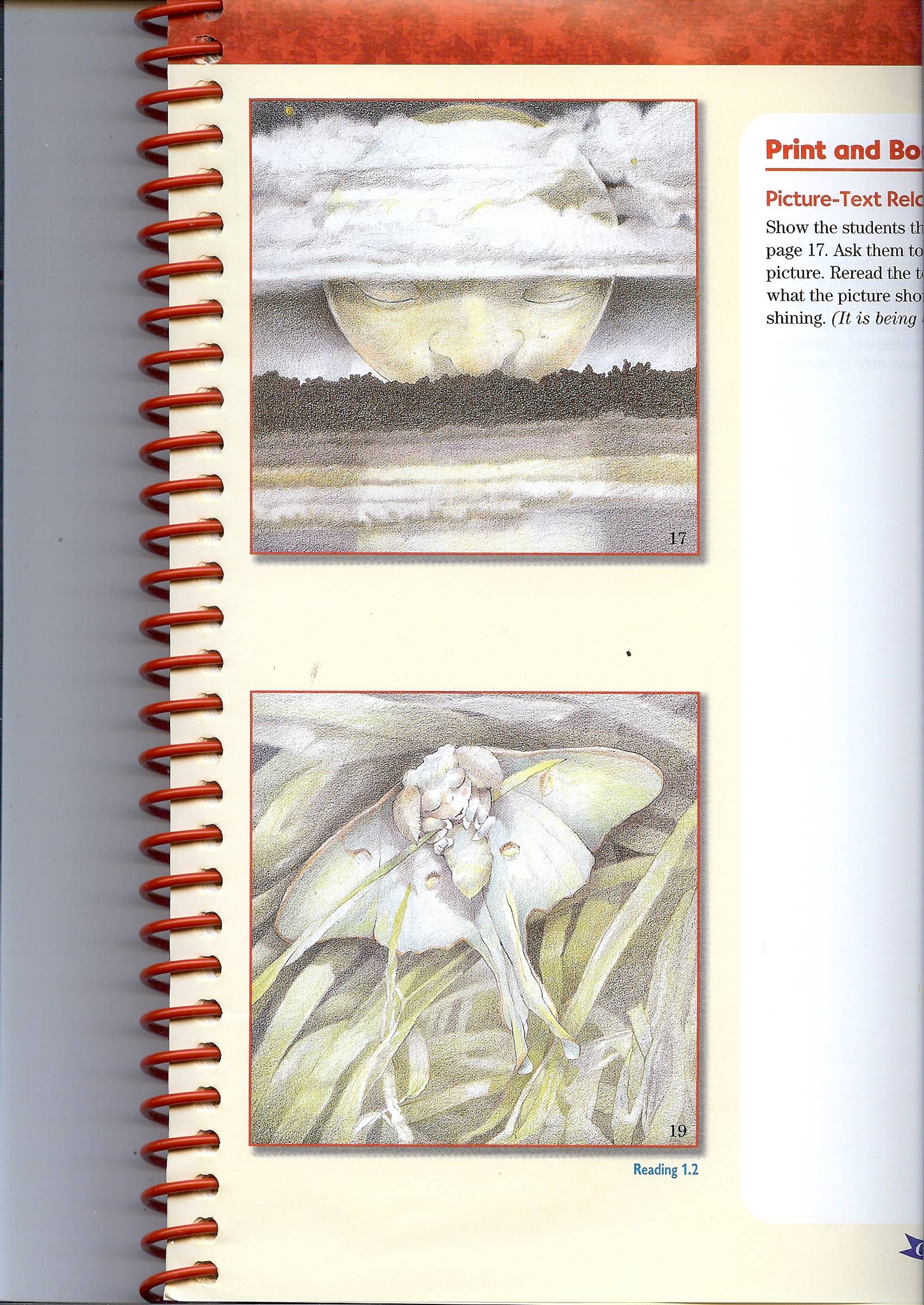 Moth stopped dancing.
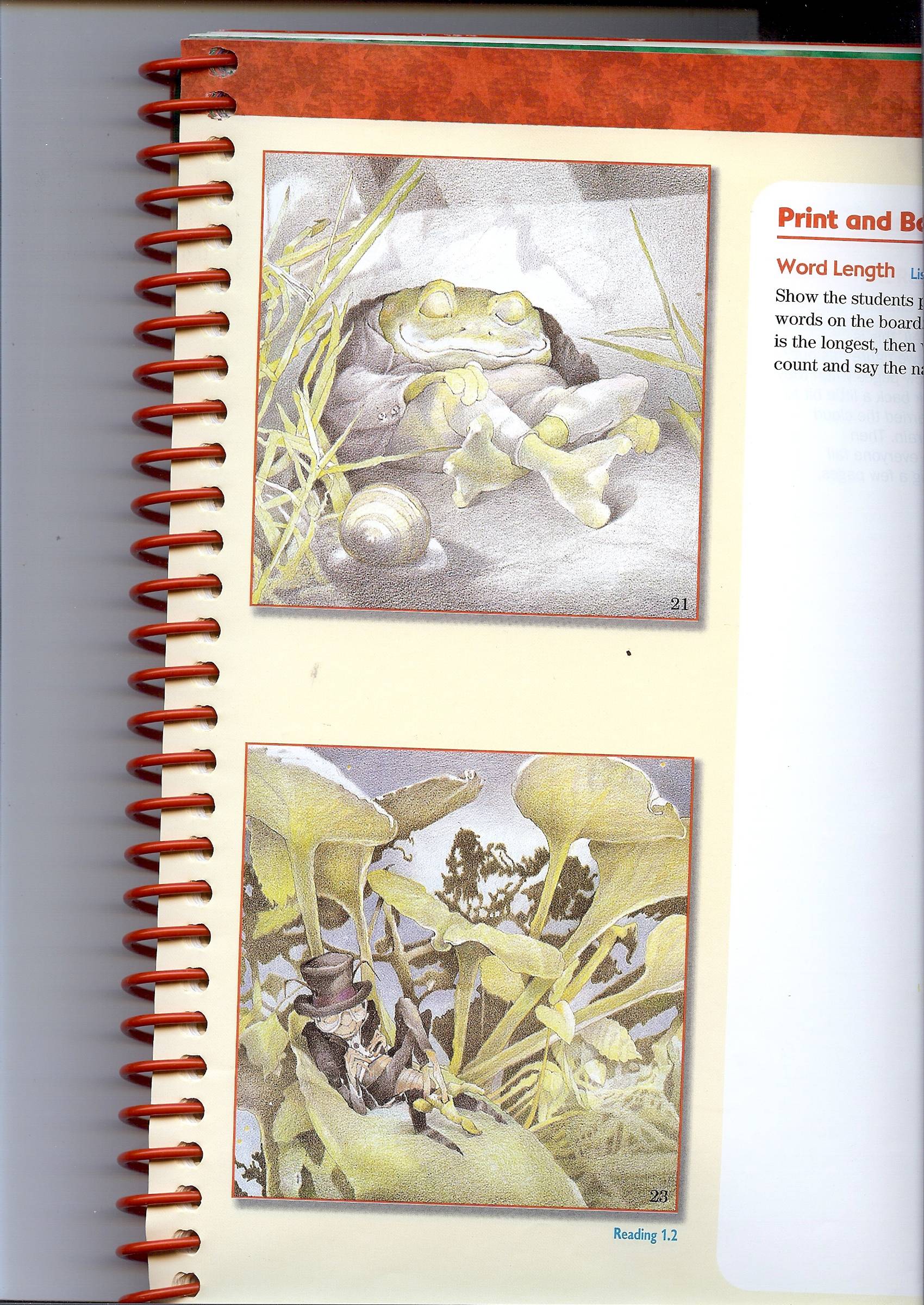 Frog stopped strumming.
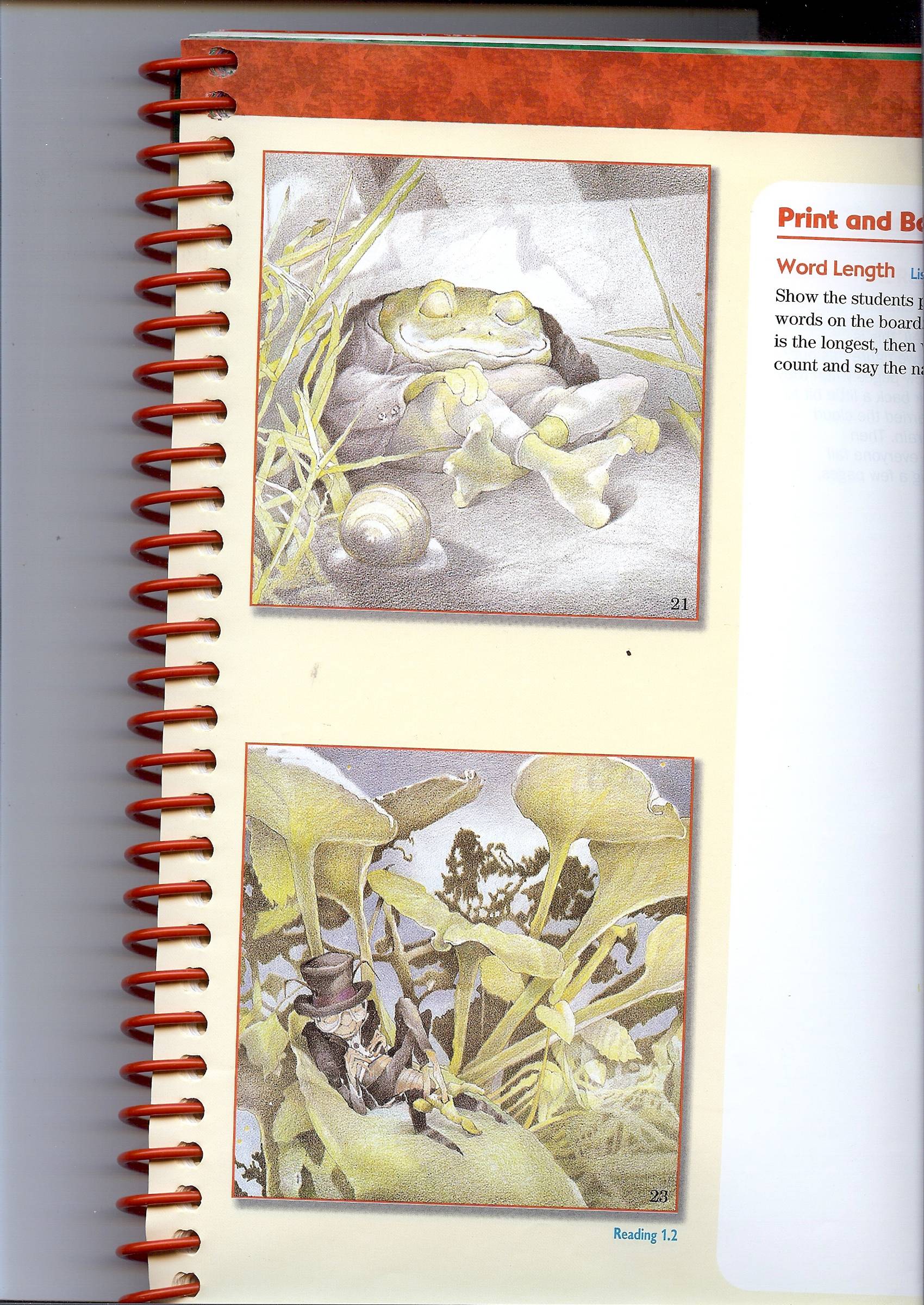 Cricket stopped playing.
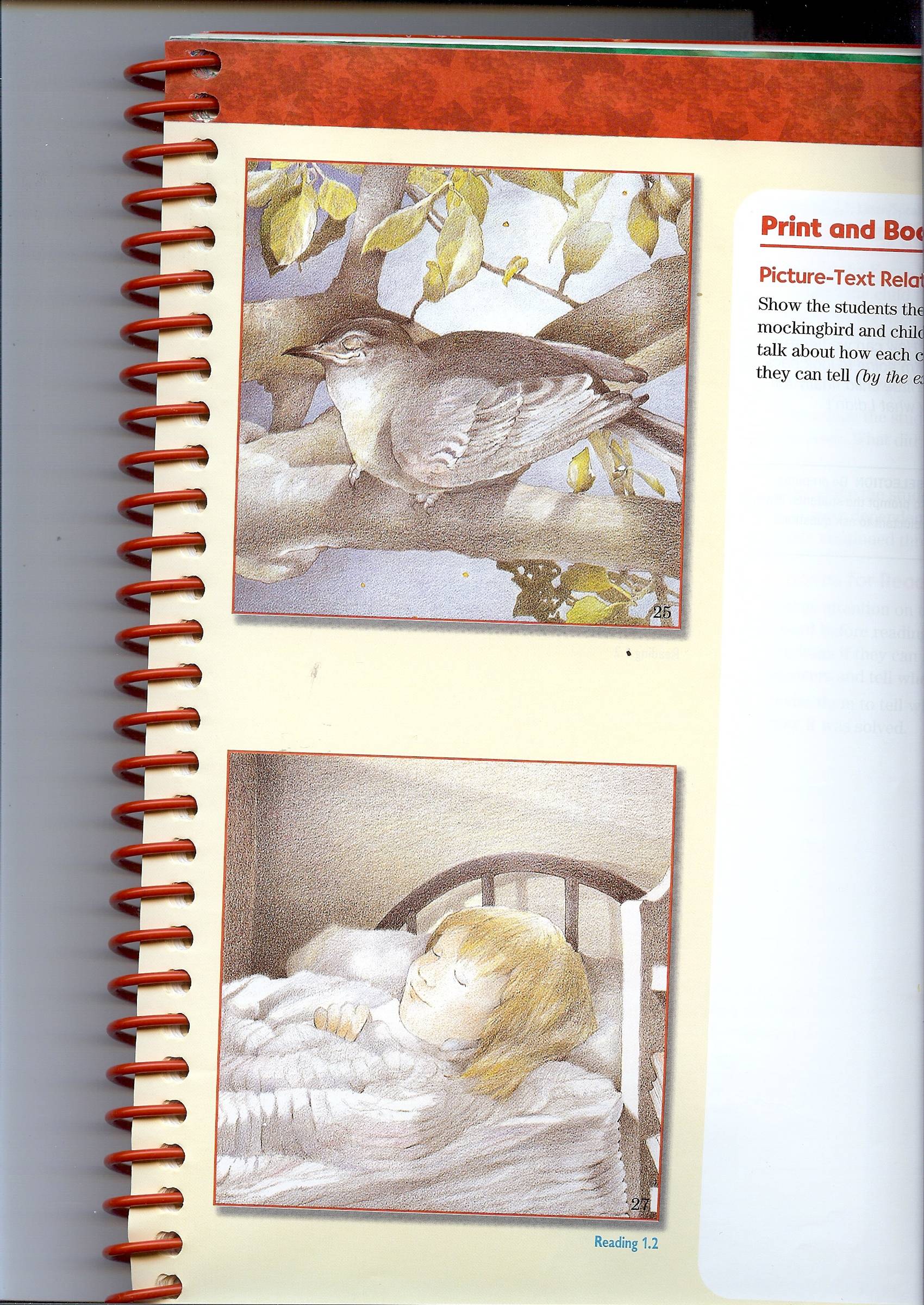 Mockingbird stopped signing.
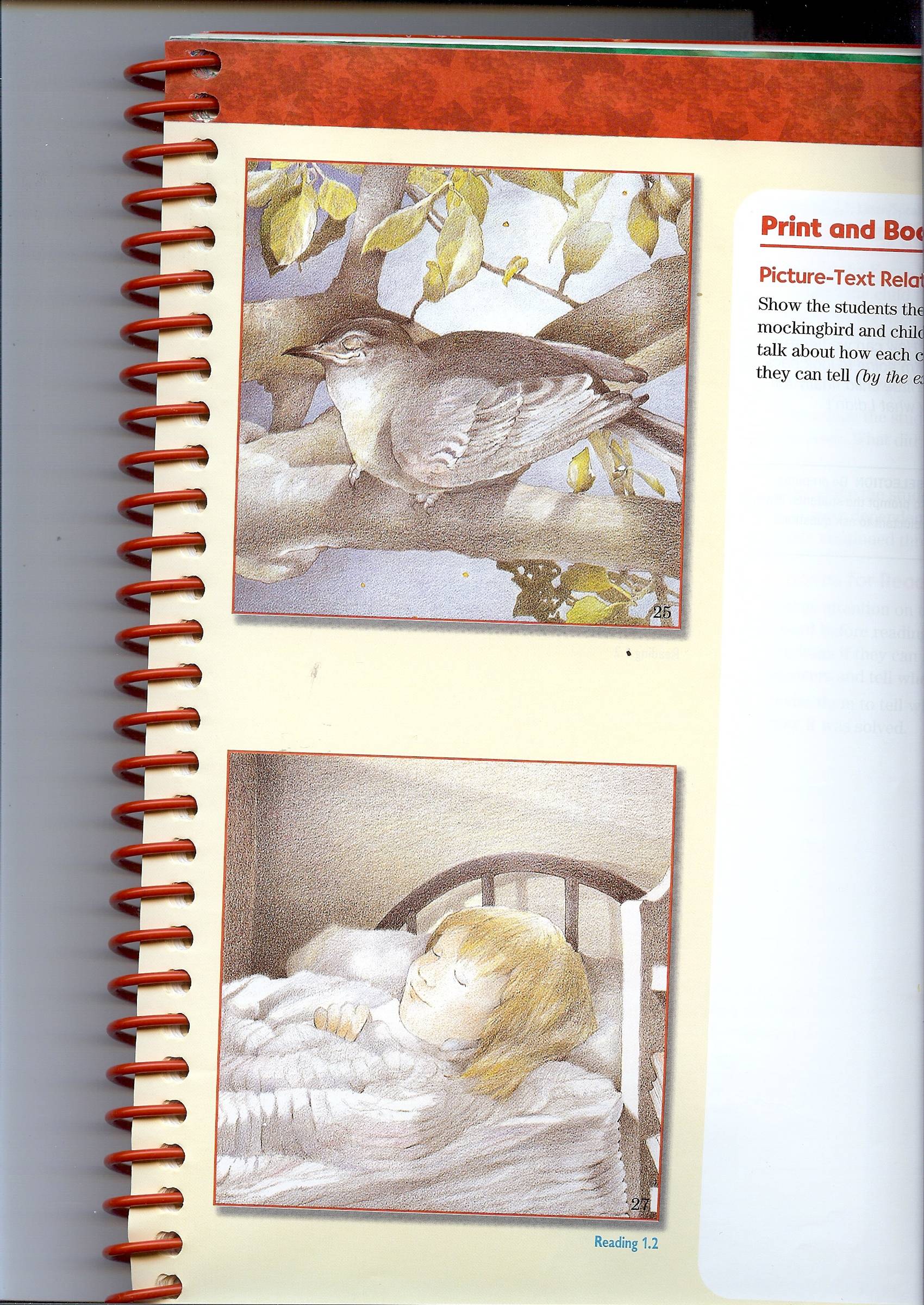 At last the night was dark, and quiet, and still. The child snuggled under the warm blankets, closed tired eyes, and fell asleep.
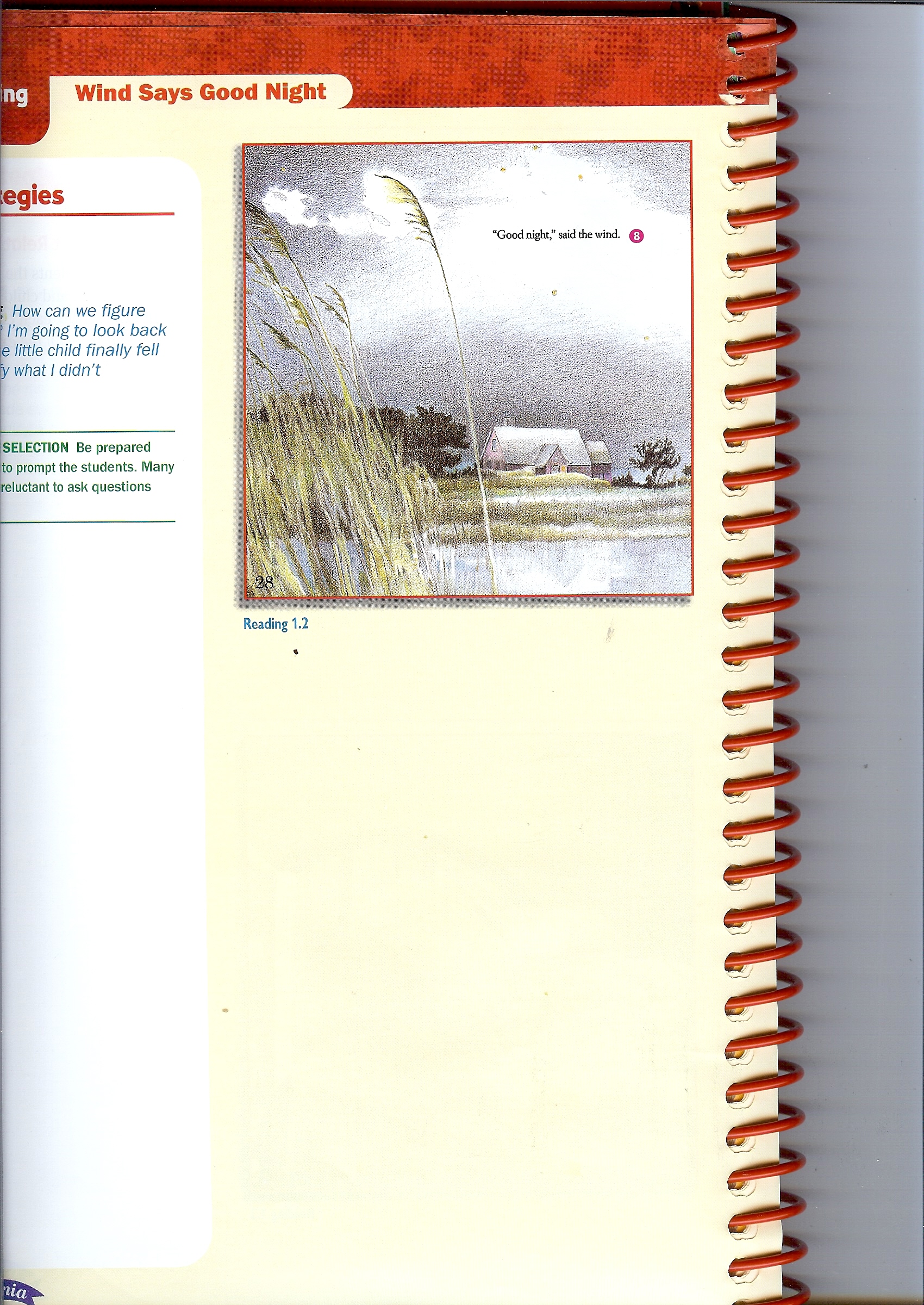